EXTENDED Periodic Table
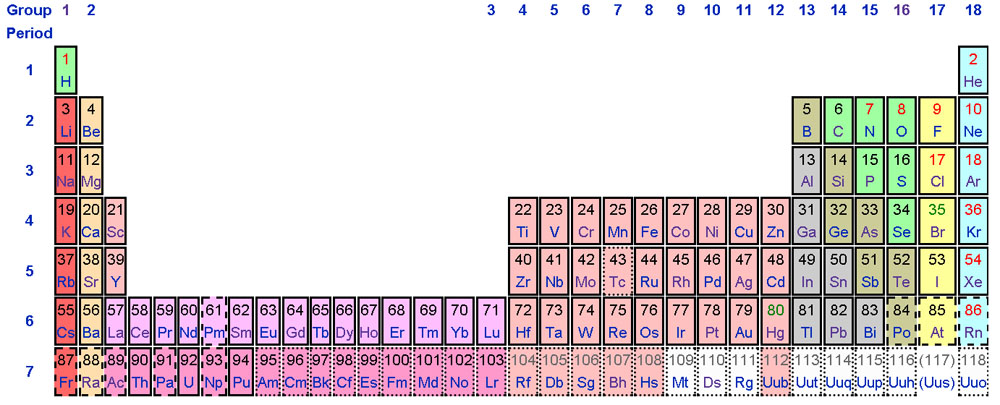